Passionate about paper work
DMS
Document Management System (DMS)
track and store electronic documents (ED)  
Create ED from hard copies
OCR for indexing
Archive and
Retrieve
Share
Creating
Scanning - CamScanner
Convert to machine readable document (OCR)
OneNote
Indexing
Windows
Target drives/folders
Ensure OCR of scanned records
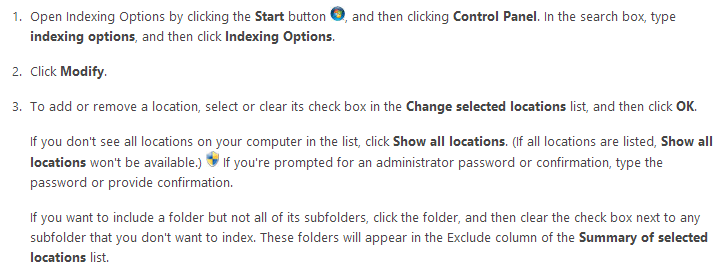 Archive
Zip doc
Reduce footprint
Cloud Computing
Search
Copernic Desktop Search
Windows Search 4.0